White House Council on Native American Affairs 
Committee on Education

10 - Year National Plan on Native Language Revitalization Consultation
September 20, 2023
Add Your Full Name, Title, and Tribe
1
2
3
In the Participants list, click the More button by your name.
Select Rename from the drop-down menu.
Type your full name, title, tribe, then click OK.
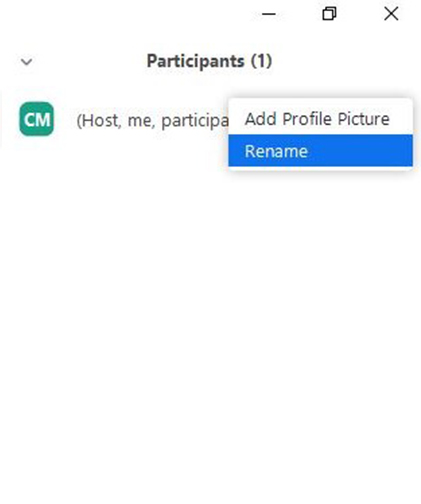 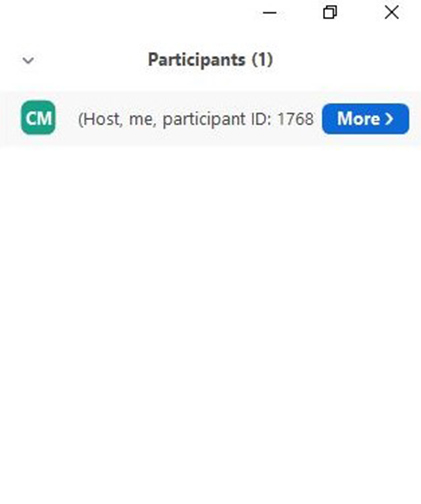 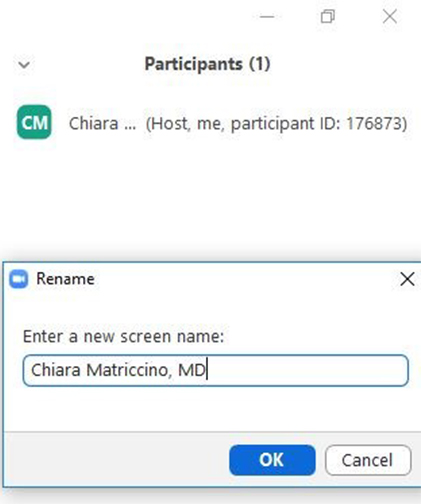 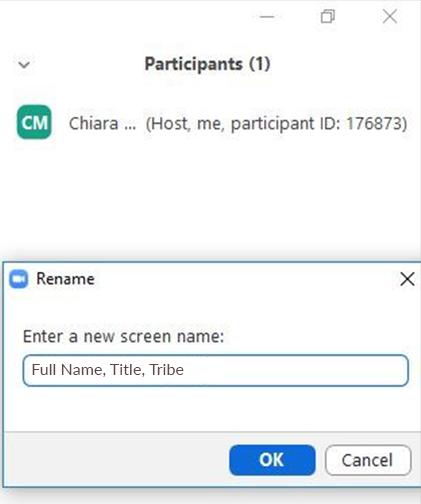 2
Technical Support
If you lose connectivity during the session, simply re-click your join link to re-access the webinar. 

If you experience technical difficulties, send a note using the chat box on your bottom menu bar. We’ll assist you from there.
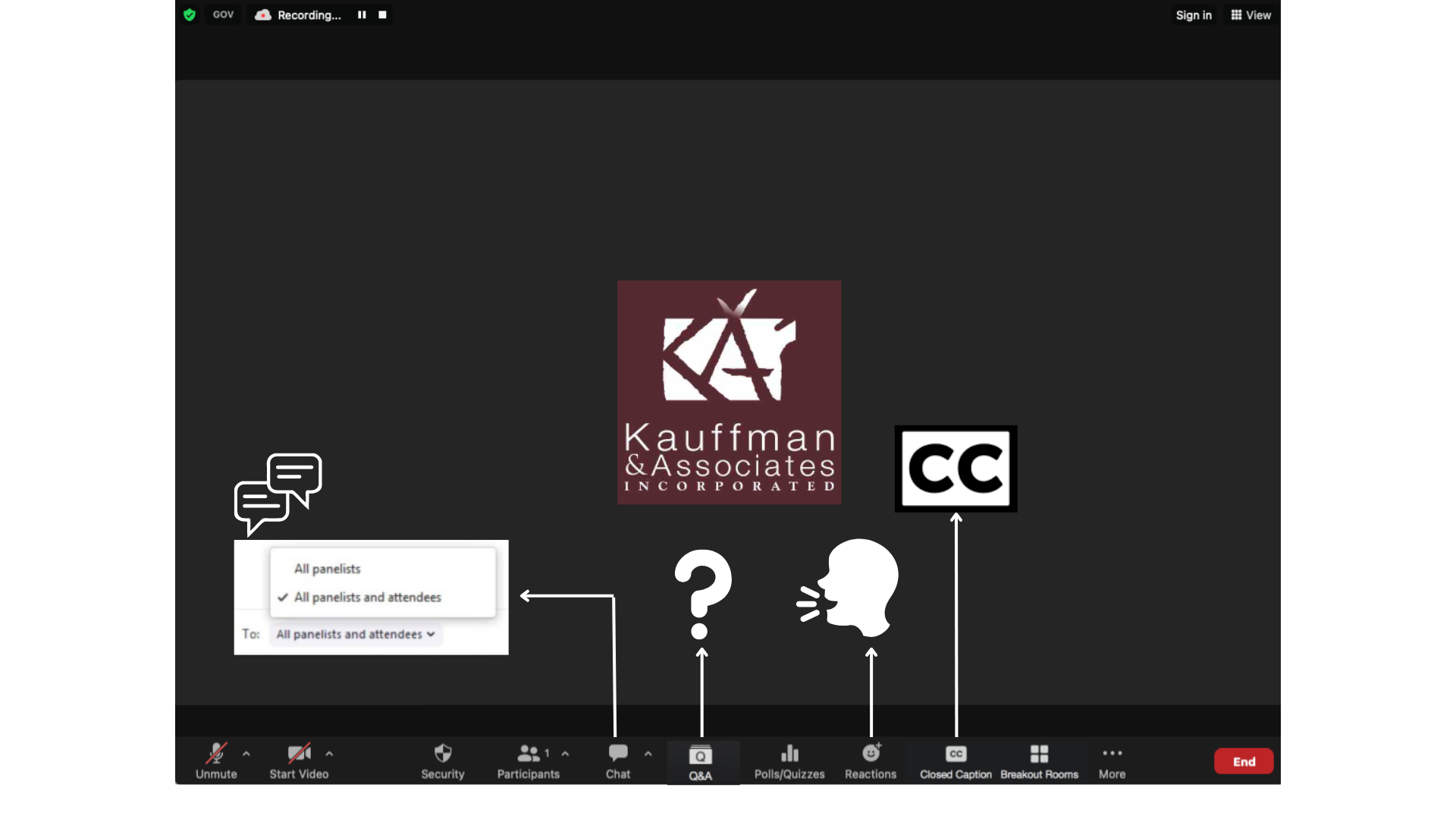 3
Welcome
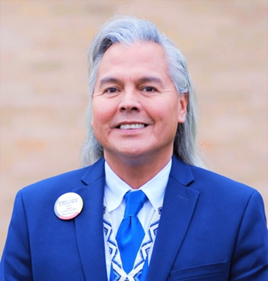 Dr. Aaron Payment
BiiWaagajiig (Sault Ste. Marie Tribe of Chippewa)
Facilitator
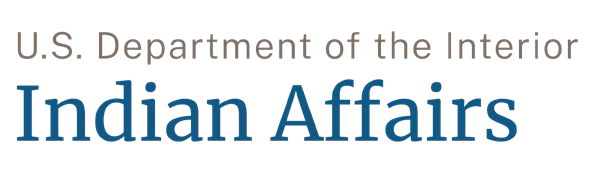 4
Agenda
Opening Remarks
Session 1: Vision
Session 2: Barriers/Challenges
Session 3: Support
Session 4: 10-Year National Plan
Closing Remarks
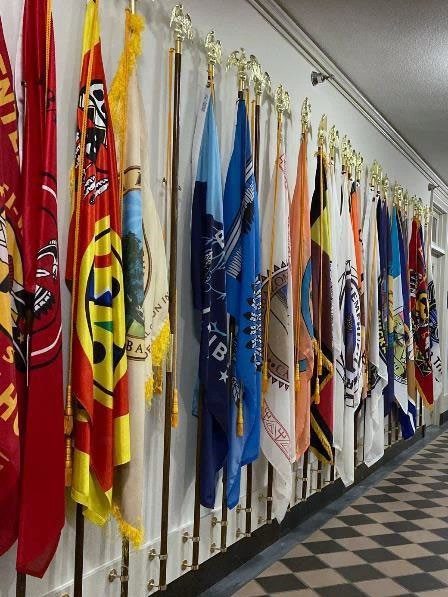 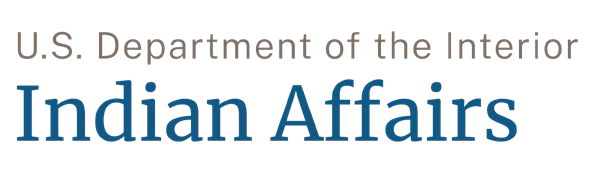 5
Open In a Good Way
6
Opening Remarks
7
Opening Remarks
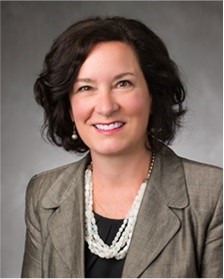 Patrice H. Kunesh
Commissioner, Administration for Native Americans, Department of Health and Human Services
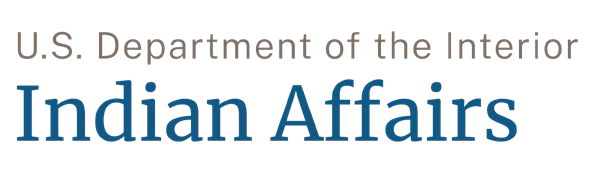 8
White House Council on Native American Affairs, Committee on Education Leads
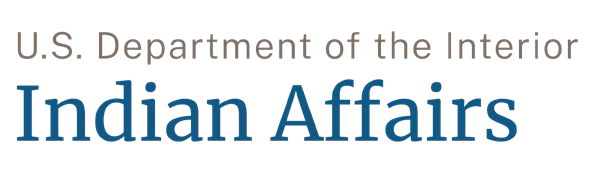 9
10-Year National Plan on Native Language Revitalization Roadmap
10
Framework Pillars for the 10-Year National Plan on Native Language Revitalization
11
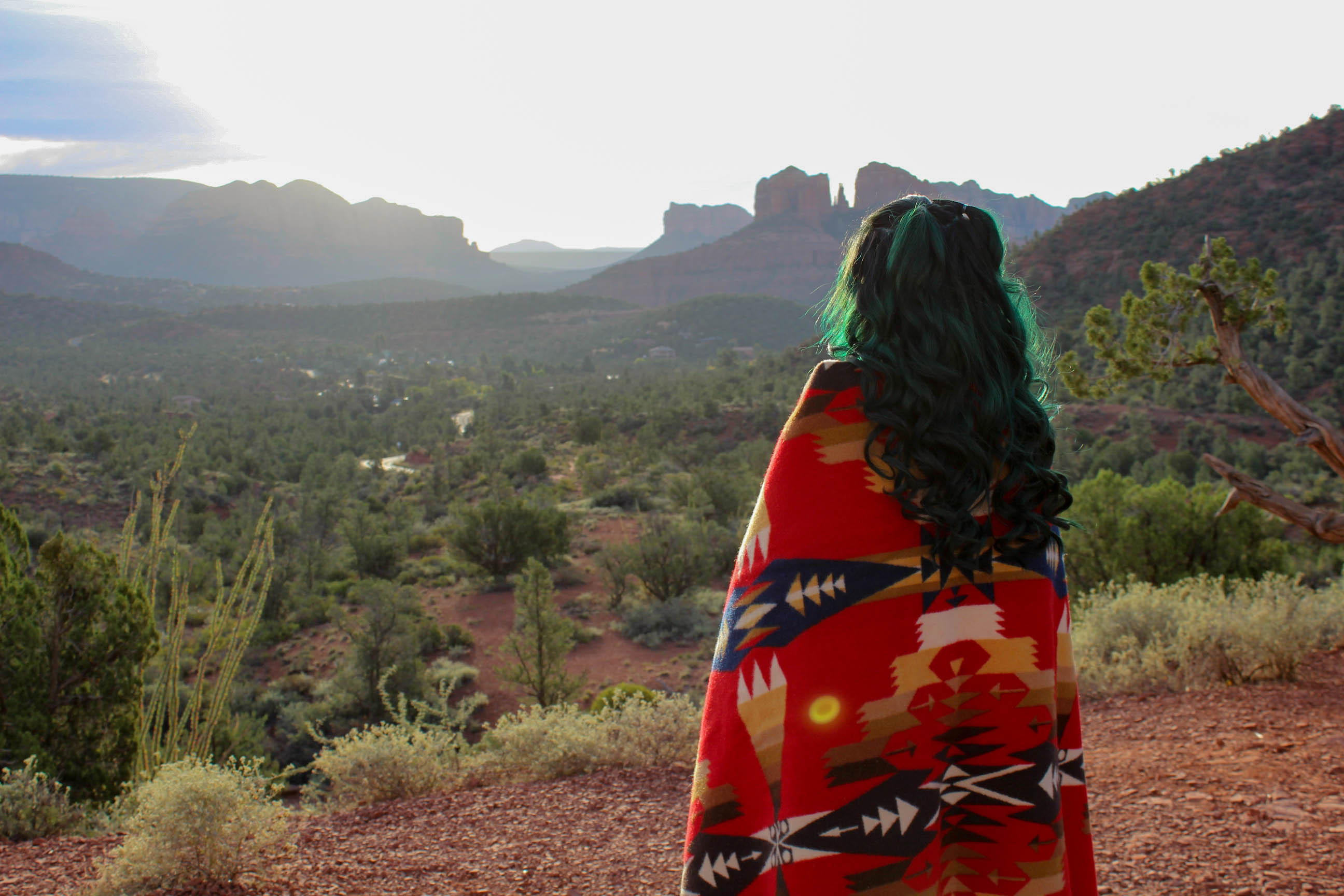 Consultation
How can the federal government work with Tribes, Native Hawaiian Organizations, Tribal and non-profit organizations, states, schools, higher education institutions, and the private sector to raise national awareness about the importance of Native languages for Tribes and the country? 
What can the federal government do to create national awareness of the current crisis of Native language loss and establish a sense of urgency for immediate national action? 
How important to a National Plan is a formal policy recognition of the historic role that the federal government played in Native language erasure? 
How could the National Plan support the integration of Native language revitalization into mainstream society, e.g., school curriculum, immersive learning, early and adult education, federal and state policies, signage, etc.? 
How could the National Plan stimulate and facilitate access to financial support for Native language revitalization (including federal, state, and philanthropic funding)?
12
Session 1: Tribes’ Vision for Native Language Revitalization
13
What is your Vision for Revitalization for Tribal Language for your Tribal Nation?
14
Session 2: Identified barriers or challenges for Native Language Revitalization
15
What challenges or barriers exist that inhibit your Tribal Nation for realizing your vision?
16
Session 3: Implementation needs for Native Language Revitalization
17
What does your Tribal Nation need to implement and sustain your Tribal Nation vision to revitalize your language?
18
Session 4: 10-Year National Plan for Native Language Revitalization
19
What does a comprehensive 10-year NA language revitalization plan look like? How can the federal government support it?
20
Summary
and Closing
Remarks
Upcoming Consultations
22
22
Thank you!
Slide left intentionally blank.
24
Indian Affairs leadership
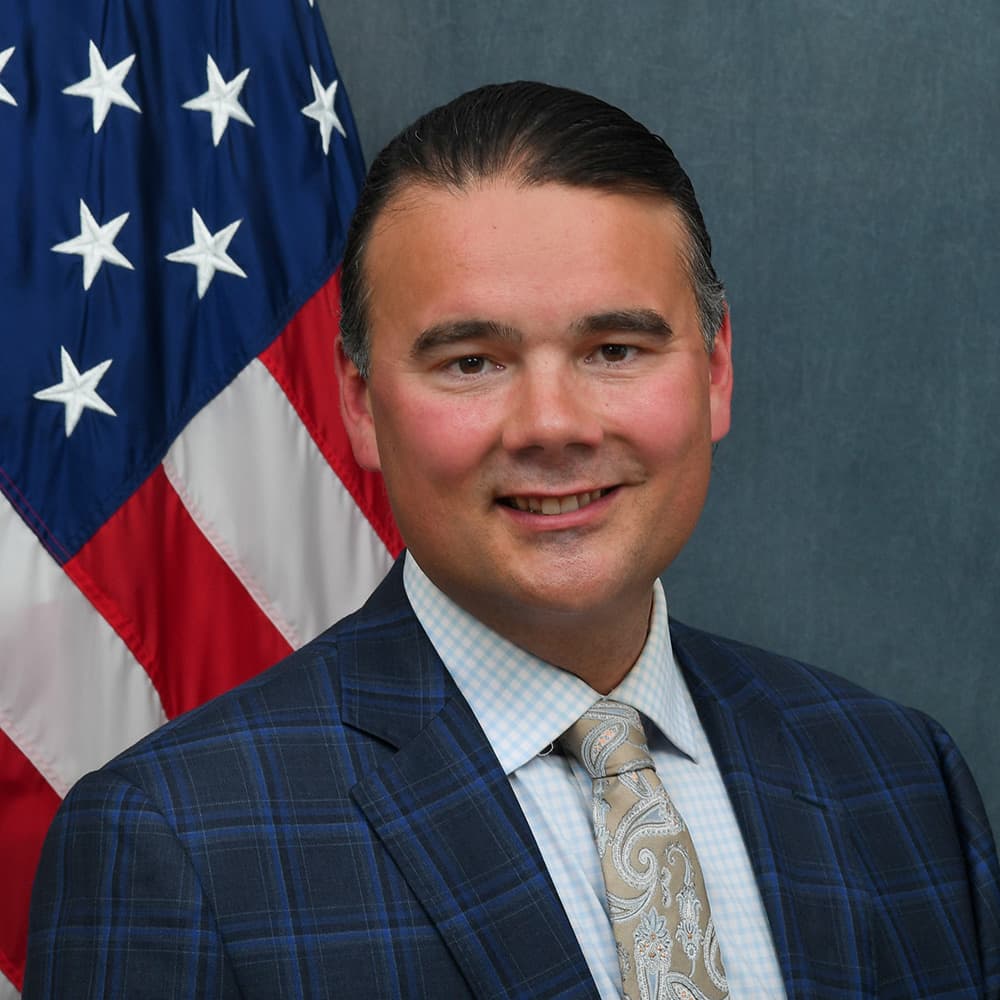 Office of Assistant Secretary for Indian Affairs
Bryan Newland, Assistant Secretary for Indian Affairs
Bryan Newland is a citizen of the Bay Mills Indian Community (Ojibwe), where he recently completed his tenure as Tribal President. Prior to that, Bryan served as Chief Judge of the Bay Mills Tribal Court. From 2009 to 2012, he served as a Counselor and Policy Advisor to the Assistant Secretary of the Interior – Indian Affairs. He is a graduate of Michigan State University and the Michigan State University College of Law. Bryan enjoys hiking and kayaking the shores of Lake Superior and is a nature photography enthusiast.
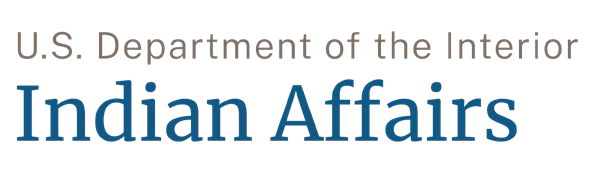 25
Literature review at-a-glance
26